CSO Administrative Data Centre Seminar8th November 2022Environmental Indicators Ireland
Reamonn McKeever
Environment and Climate Division
Overview
The Environmental Indicator Report was first published in 2012.
It is a comprehensive account of key environmental indicators over time in Ireland  in comparison with the EU and other states
The 2022 Report contains 69 indicators across ten domains:
Global Context				
Environmental Economy			
Air
Greenhouse gases and climate change
Water
Land Use
Energy
Transport
Waste
Biodiversity
2
Data Collection
Indicators are based on administrative data and survey data
Key data sources include the CSO, EPA, SEAI, BirdWatch Ireland, DAFM and Eurostat
National data are given in a time series format ideally back to around the year 2000 so as to show long-term trends.
International data are typically for one year and show how Ireland compares with other countries
International data are downloaded from Eurostat, United Nations etc. websites
3
Global Context
Domain looks at World trends by:
	Population -  region, 
	Population - child mortality,	
	Population - life expectancy, 
	Climate - surface temperature, and
	Greenhouse gas emissions.
Indicators show that there are more people and they are living longer.
World population increased by 210% from 2.5 billion in 1950 to 7.9 billion in 2021.
World life expectancy increased form 47 years in 1950-1955 to 72 years in 2015-2020
4
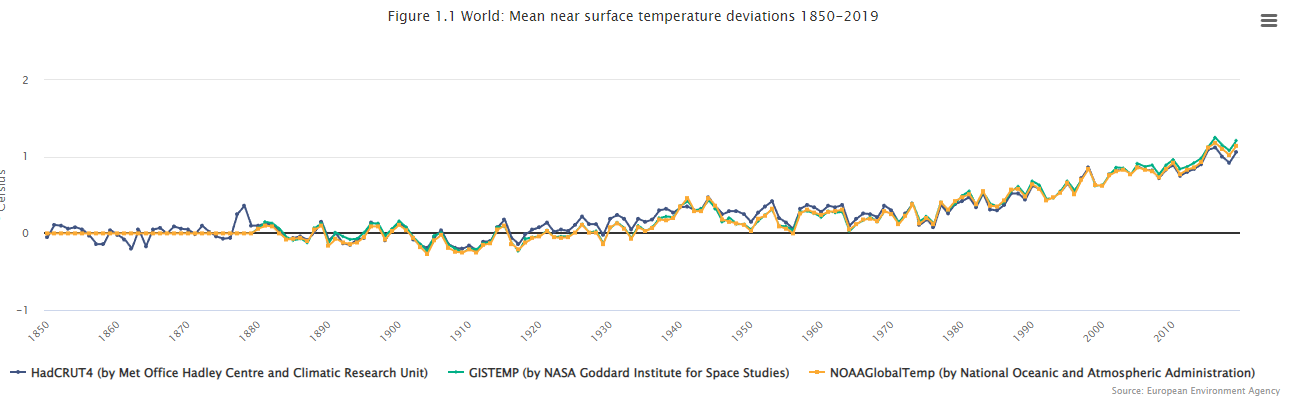 5
Environmental Economy
Domain covers mainly CSO statistics including environmental taxes, environment subsides, fossil fuel subsidies, material flow accounts, building energy ratings and utility meter data
Environmental taxes represented 5.5% of total taxes in 2021
98% of dwellings  built in 2015-2021 were A rated
Power plants accounted for 61% of gas consumption in 2021
Large energy users used 23% of electricity consumption in 2021
6
Greenhouse Gases and Climate Change
Ireland’s greenhouse gas emissions was 61.5 million tonnes of CO2 equivalent in 2021, up by 5% on the 2020 figure of 58.8 million tonnes and by 11% on the 1990 figure of 55.2 million tonnes.
In 2020 Ireland had the second worst emissions of greenhouse gases per capita in the EU27 at 11.6 tonnes of carbon dioxide equivalent per capita.
Agriculture was the sector with the highest greenhouse gas emissions in Ireland in 2021 accounting for 38% of the total emissions. Transport was the next most significant source of greenhouse gas emissions, doubling from 9% of total emissions in  1990 to 18% in 2021.
7
EU : Greenhouse Gas Emissions per Capita 2020
8
Water
In 2021, 91% of bathing water sites surveyed had good water quality and 97% had sufficient water quality.
The quality of drinking Water supplies can be measured by  looking at E.coli and trihalomethane levels. The compliance rate of public water supplies for THM’s was 97.3% in 2020. However, the compliance rate for THM’s in 2020 private group water supplies was 93.5% in 2020. while that for public group water supplies was 89.4%.
There has been a significant improvement in the level of treatment of urban waste water. In 2021 just 1% of urban waste water received either no treatment or preliminary treatment compared with 46% in 1997.
The proportion of rivers and streams with high water quality declined from 27% in 1987-1990 to 17% in 2017-2020.
9
Urban Waste Water Treatment 1987-2021
10
Land Use
Forestry accounted for 11% of Ireland’s total land area in 2020, the third lowest among EU Member States after Malta and the Netherlands. Finland had the highest proportion of land area under forest at 66% in 2020.
The area of agricultural land farmed organically in Ireland increased four-fold between 1997 and 2021 when it reached 2% of total agricultural land area. However, Ireland had the second lowest  percentage of land farmed organically in the EU in 2020.
In 2021 Ireland had the third highest number of cattle in the EU27 with 8.8% of the total and the fifth highest  number of sheep in 2019 at 6.1% of the total.
The number of new dwelling completions in Ireland increased by 193% from 6,994 units in 2011 to 20,473 units in 2021.
11
EU: Forest Cover 2020
12